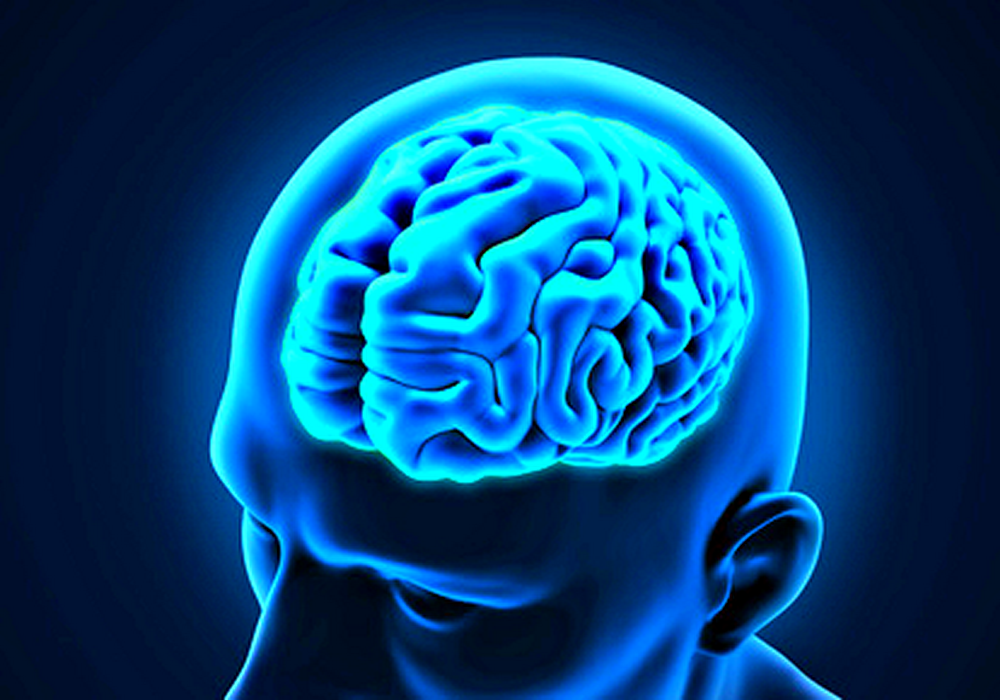 Harreman-funtzio
Inguruan gertatzen den guztiaz konturatzeko eta era egokian erantzuteko .
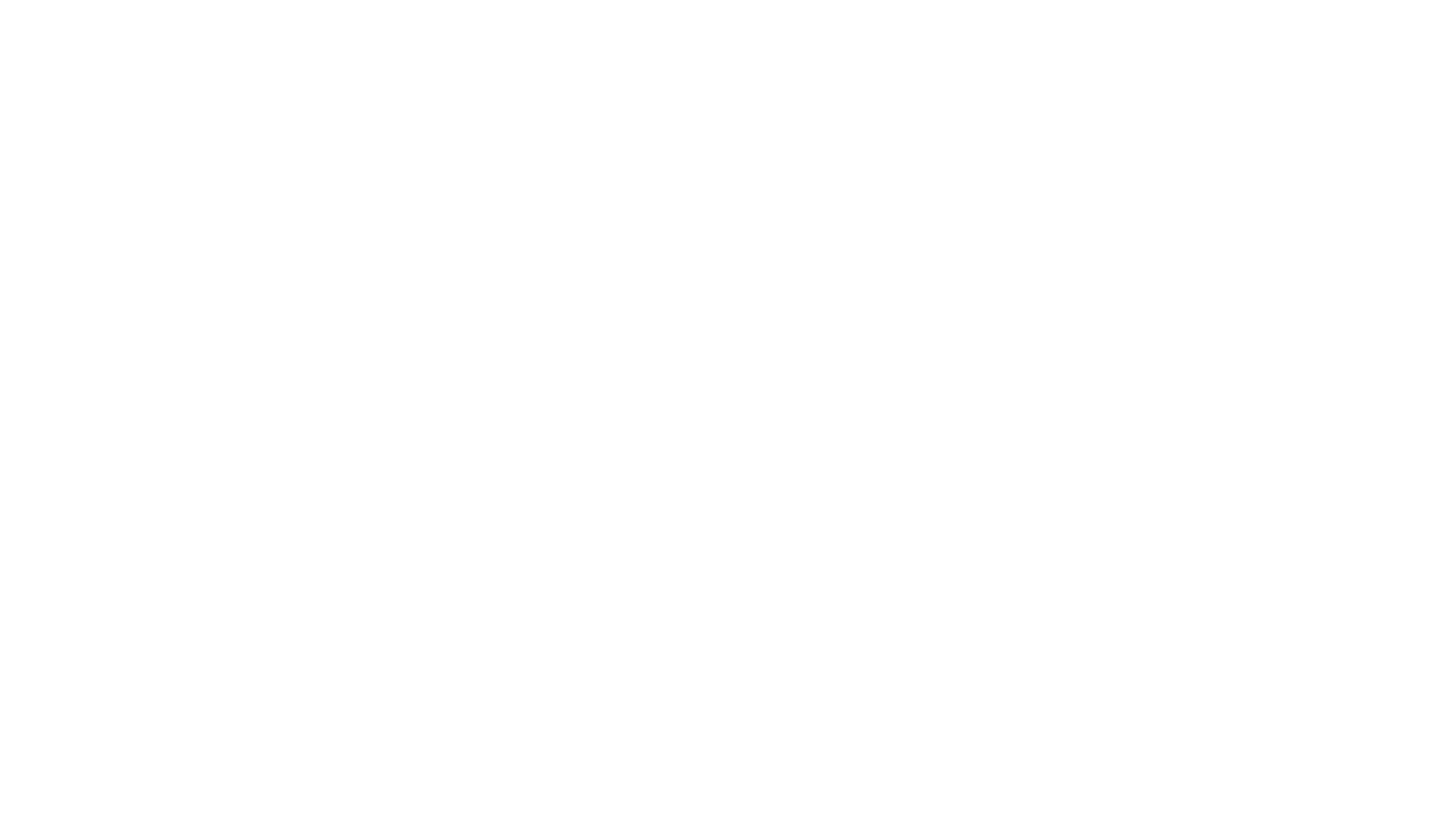 ZENTZUMEN ORGANOAK
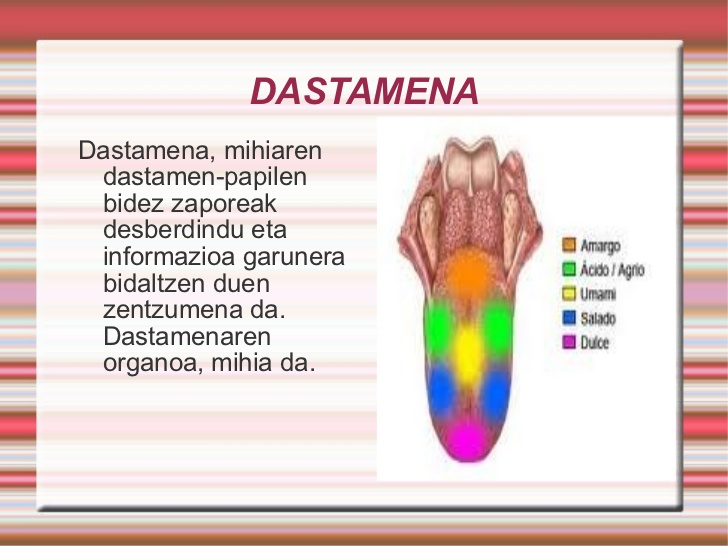 Dastamena





Ukimena
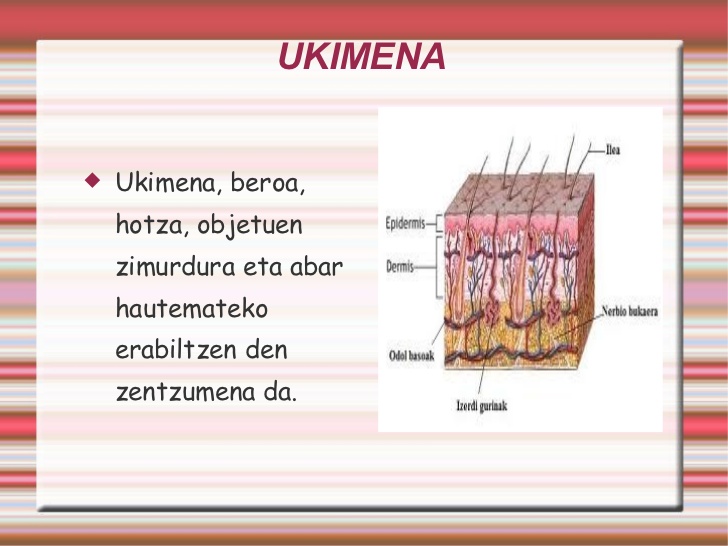 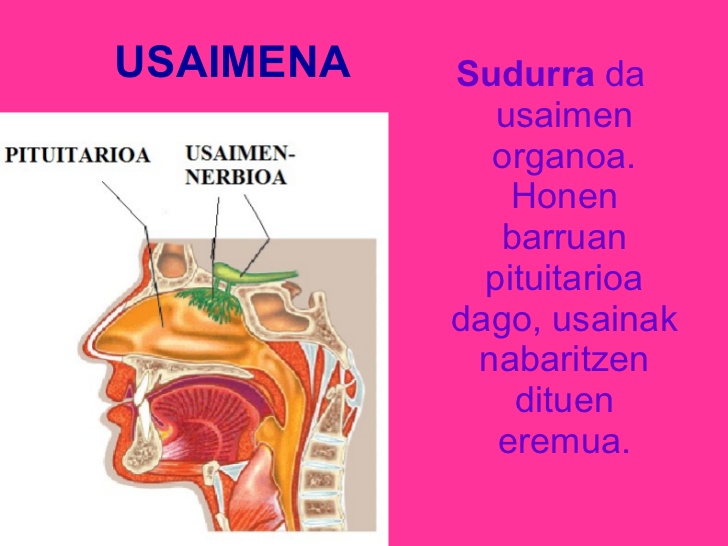 Usaimena



Ikusmena



Entzumena
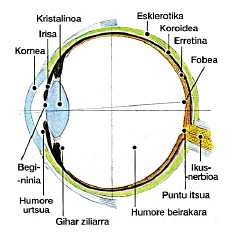 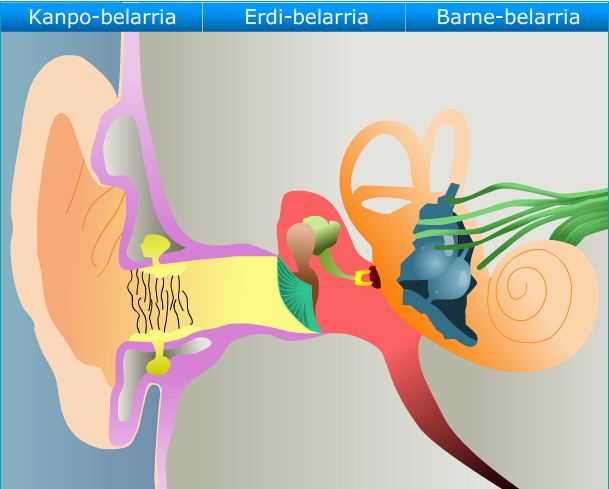 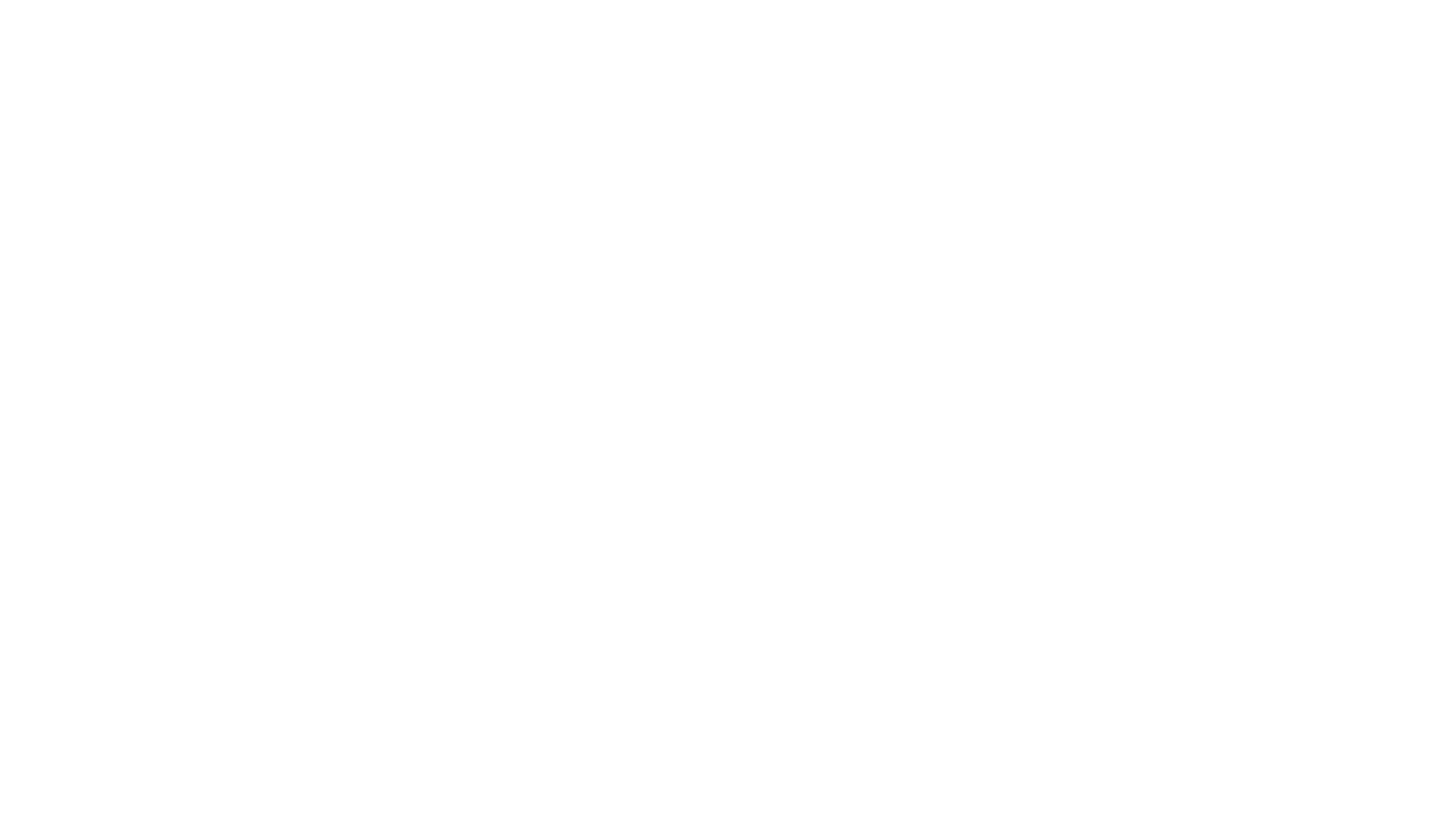 NERBIO-SISTEMA
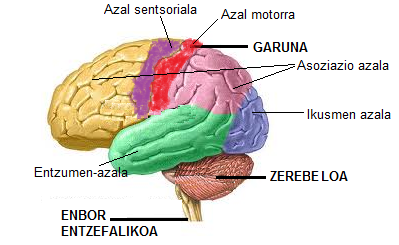 Garuna



Nerbioak



Bizkarrezur muina
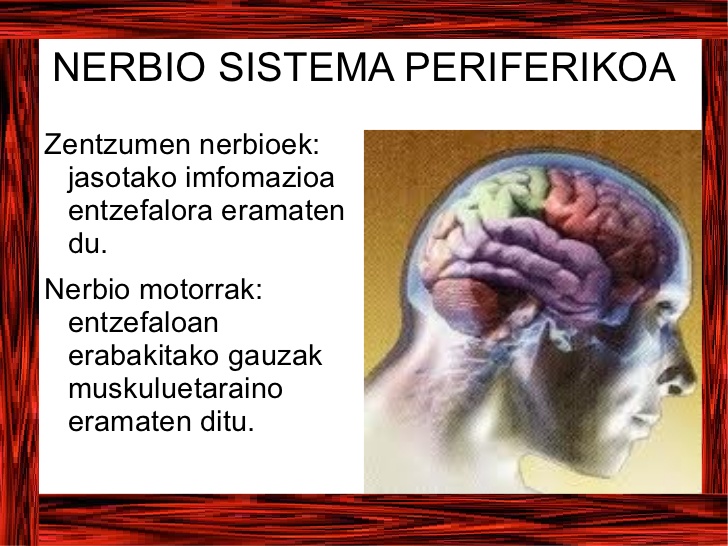 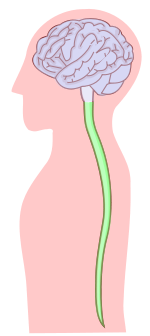 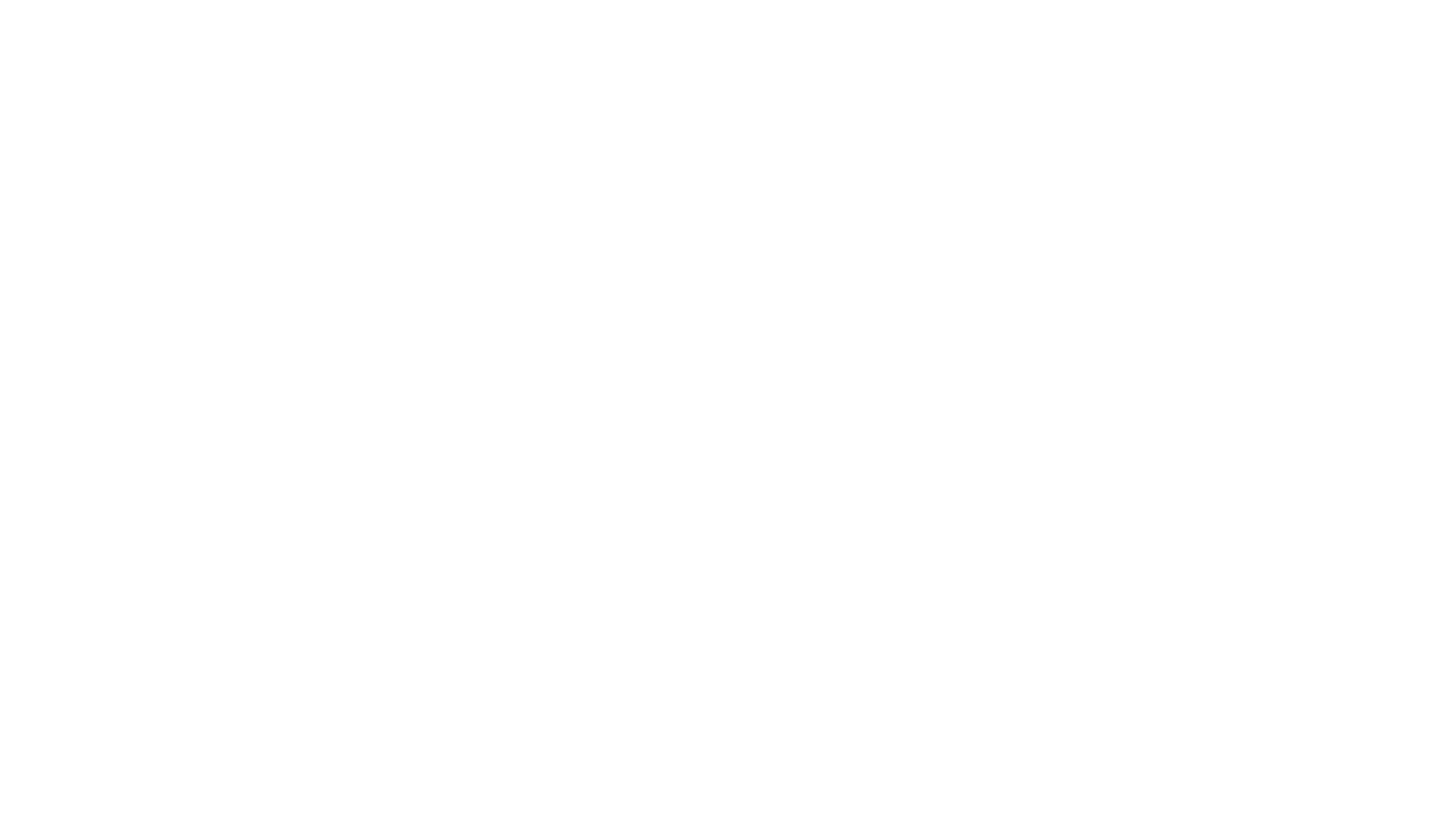 LOKOMOZIO-APARATUA
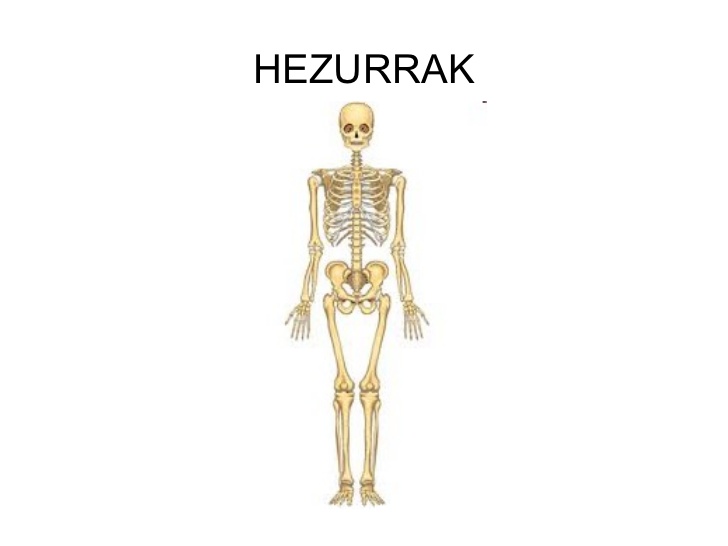 Hezurrak



Giharrak
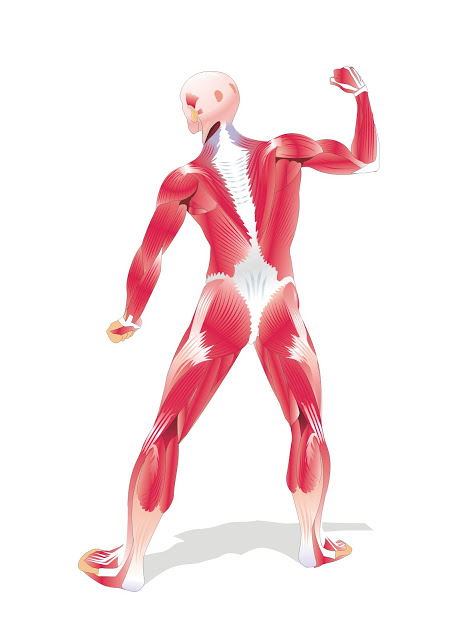